Wastewater & One Water Connection Fees and Service Rates Study
Workshop 4 – August 1, 2019
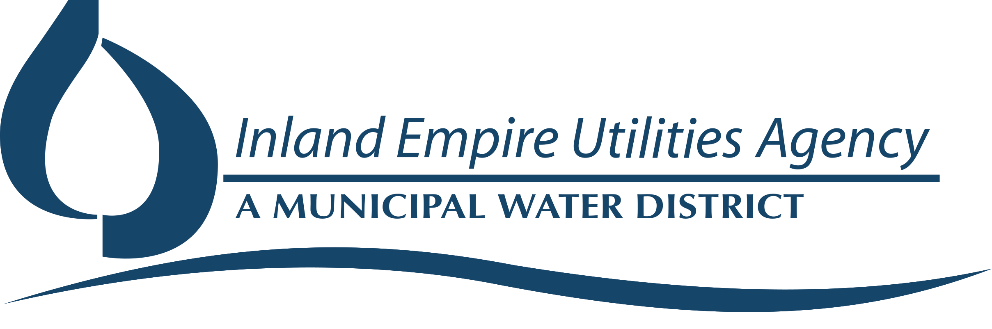 Workshop Agenda
Project Status
Wastewater
Connection Fee Overview
Monthly EDU Rate Overview
Water
Connection Fee Overview
Monthly MEU Rate Overview
IEUA Funding Strategy: Based upon a comprehensive and integrated approach
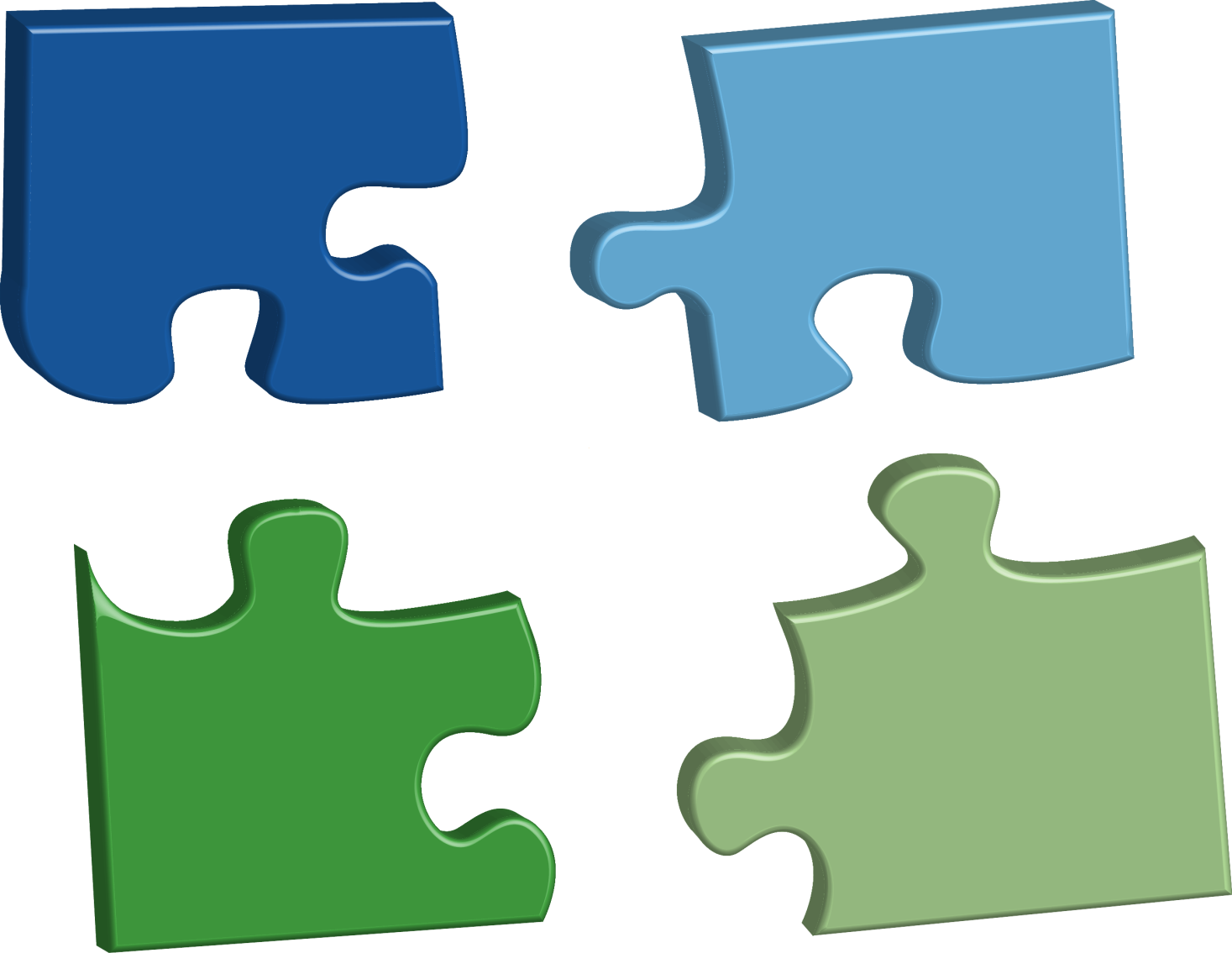 On hold pending sampling study
Draft Analysis Complete
Tech Memo Distributed
Recycled and Recharge analysis in progress
Wastewater Rates
Water Rates
Connection Fees – Wastewater
Connection Fees – One-Water
Draft Analysis Complete
On hold pending sampling study
Draft Analysis Complete
Tech Memo Distributed
Connection Fees Overview
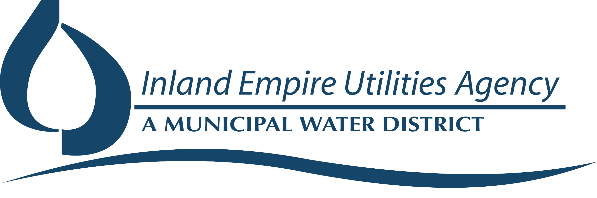 What is a connection fee? One-time charge imposed on new or upsized meters or connections to compensate for the cost of providing system capacity
Wastewater Connection Fees
FY 2019/20: $6,955 per EDU
FY 2019/20: $1,684 per MEU
One Water Connection Fees
Assessed per unit of capacity required:
Wastewater per Equivalent Dwelling Unit (EDU)
Water per Meter Equivalent Unit (MEU)
Adopted Fees
Hybrid Connection Fee Methodology:
Recovers proportionate share of capacity for existing system and planned future improvements
Future Capacity CIP*
Replacement Cost of Available Capacity
+
=
Connection Fee
Future Customers
*CIP: Capital Improvement Program
System Value and Cost Components: Hybrid connection fees account for existing assets as well as future improvements.
Wastewater Connection Fees
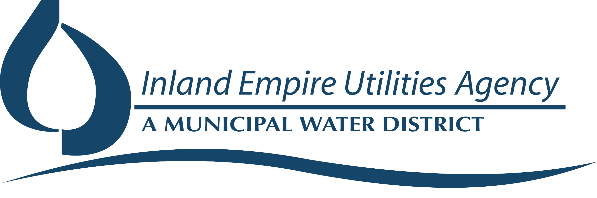 Wastewater Connection Fee: Developed based on the total number of customers expressed as Equivalent Dwelling Units (EDUs)
EDUs are calculated based on the same projected flows and loads that are the basis of the Agency’s long-term capital planning; 
Determine the system flow and loadings.
Determine the EDU flow and loading assumptions.
Allocate assets to existing customers and future users.
Allocate assets to the billable constituents of Flow, Biochemical Oxygen Demand (BOD) and Total Suspended Solids (TSS). 
Determine the asset allocation factors.
Calculate the number of EDUs.
System Flow Forecast: Flow projections developed through the 2015 Integrated Water Resources Plan (IRP)
Actual flows have decreased due to water use efficiency and changes to plumbing code
IRP flow projections were updated to reflect actual flows in recent years



Consistent with projections used for the One Water Connection and Meter Equivalent Unit (MEU)
System Loading Forecast: Load projections developed through the 2015 Integrated Water Resources Plan (IRP)
Unlike flows, projected mass loads are expected to remain consistent  with the 2015 Facilities Master Plan (FMP)
Per capita loads into the system have not decreased as they are not impacted by indoor conservation and water use efficiency
Loading concentrations can vary amongst different user types (residential v. non-residential)
Sampling data is not available to determine BOD and TSS loading assumptions by user type
EDU Flow and Loading Assumptions: Three scenarios were developed for the connection fee analysis.
Scenarios tested the sensitivity of EDUs and connection fees to mass loading assumptions
EDU Flow and Loading Assumptions
Values assumed for Flow, BOD and TSS for a single-family resident, vary from Regional Contract, Exhibit J
Updated values are necessary to tie the number of EDUs for the connection fee analysis to the Agency’s long-term capital planning efforts.
Exhibit J needs to be updated to appropriately calculate the number of EDUs for non-residential users when they connect to the system as required by Prop 26
Wastewater Connection Fees: Proposing a 3-percent increase consistent with the adopted biennial budget.
Allow time to complete flow and loads study to update EDU assumptions
Facilitate update of Exhibit J in unison with connection fees
Proposed Fees:
FY 2020/21 $7,164
FY 2021/22 $7,379
Monthly Wastewater EDU Rates
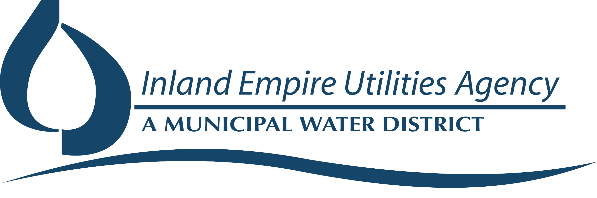 Wastewater Monthly EDU Rates: Proposing a 3-percent increase consistent with the adopted biennial budget.
Allow time to complete flow and loads study to update EDU assumptions
Facilitate update of Exhibit J in unison with monthly rates
Proposed Fees:
FY 2020/21 - $20.60 per EDU/month
FY 2021/22 - $21.22 per EDU/month
One Water Connection Fees
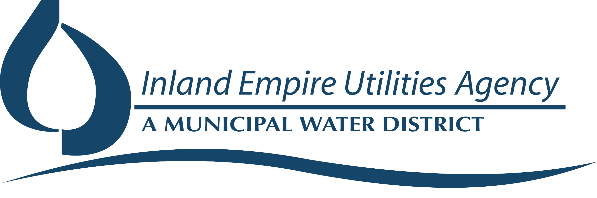 One Water Connection Fees: Refined based on updated CIP, asset, and MEU information.
MEU Calculations: MEU projections have been updated to reflect the latest member agency MEU survey.
Current Connections and MEUs
*2040 usage based on 2015 UWMPs and confirmed by member agencies.
Note: Totals may not tie due to rounding.
Capital Improvement Plan: Approximately 30 percent of CIP costs through 2040 are considered to be growth related.
Water System Capital Improvement Plan
The previous analysis (5/30/2019) included a total of $189.8 million in growth related CIP
Note: Totals may not tie due to rounding.
Draft One-Water Connection Fees
Results of the draft analysis suggest a fee of $1,791 per MEU 
The current fee for FY 2019/20 is $1,684 per MEU
Note: Totals may not tie due to rounding.
Water Resources Rates Overview
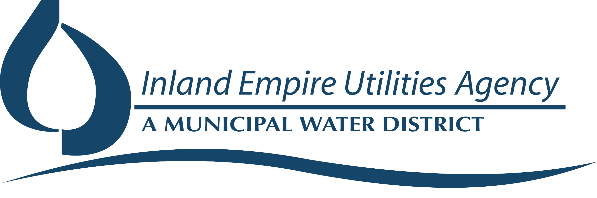 Water Resources Fund: Records activities associated with water deliveries and water resources planning
Manages delivery of imported water from MWD
Implements water use efficiency programs throughout the service area
Provides water resources planning and stewardship in the region
Supports compliance with State Statutes (Urban Water Management Plan (UWMP) / Water Use Efficiency (WUE) regulations)
Supports regional water supply programs
Recycled Water
Groundwater Recharge
Storm Water Management
MEU Rate and RTS Pass-through Update:
FY 2019/20: 60% of MWD RTS
FY 2020/21: 75% of MWD RTS
FY 2021/22: 90% of MWD RTS
FY 2022/23: 100% of MWD RTS
MEU Rates
Developed draft rates for FY 2020/21 through FY 2024/25
No change in the existing rate structure
RTS Pass-Through
Continue phase in until full pass-through in FY 2022/23
Adopted RTS Pass-Through
Adopted MEU Rates
FY 2019/20: $1.04 per MEU/Month
RTS Outlook: MWD expects the RTS to increase by up to 30 percent over the next five years
Average annual increase of approximately 5.4%
Financial Forecast: Based on the analysis, 2-percent rate revenue increases are needed in each year
User Rates: Need to collect all annual revenue requirements less offsetting revenues
Program Support
The monthly MEU rate does not currently support capital projects
Water Use Efficiency
Other Projects
Reserve Requirements
Offsetting Revenues
User Rate Revenues
Offsetting Revenues: Special project and WUE costs are offset using Connection Fees, Property Taxes, Grants, and Reimbursements
Note: Totals may not tie due to rounding.
MEU Rate Calculation:
Note: Totals may not tie due to rounding.
Next Steps
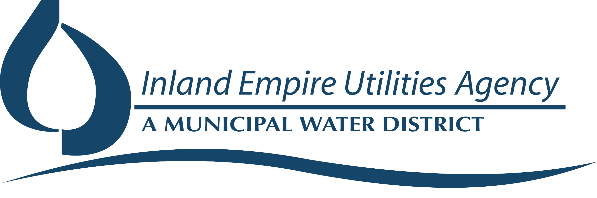 Next Steps:
Complete analyses for other service rates
Recycled Water Rates
Recharge Water Rates
Incorporate scenarios to assess the impact of the Chino Basin Program
Start planning for flow and load study and analysis

Next workshop scheduled tentatively for 09/05/2019